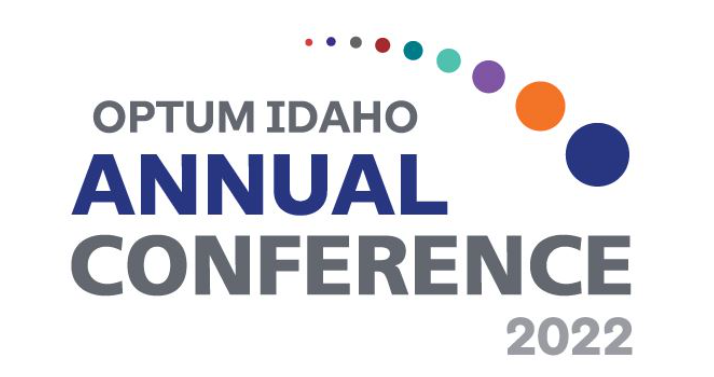 Panelists
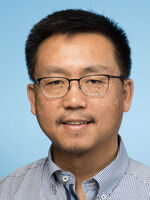 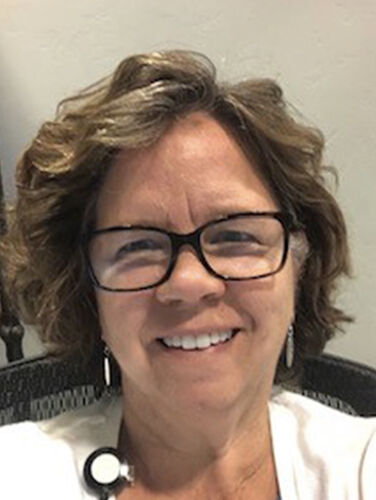 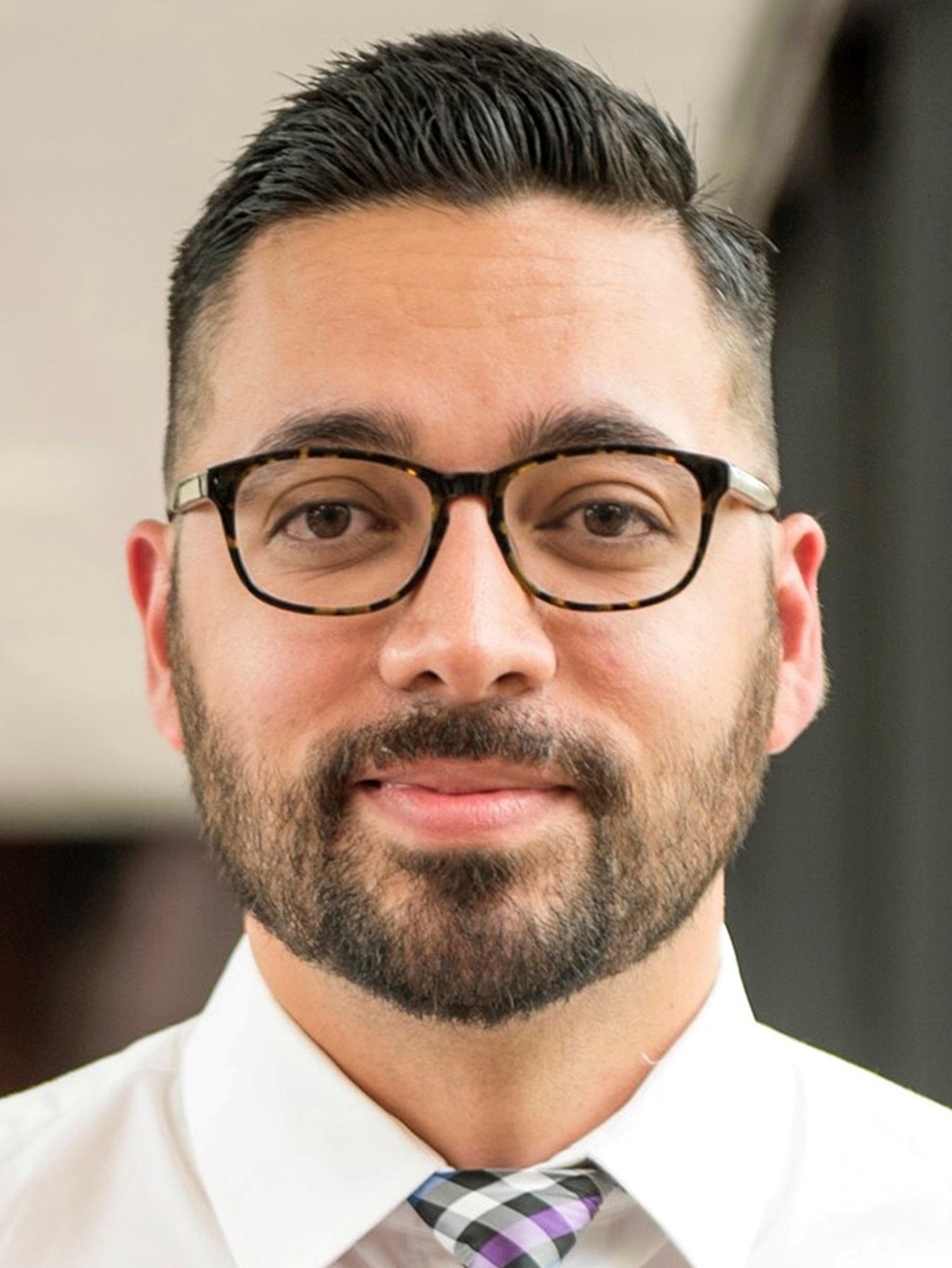 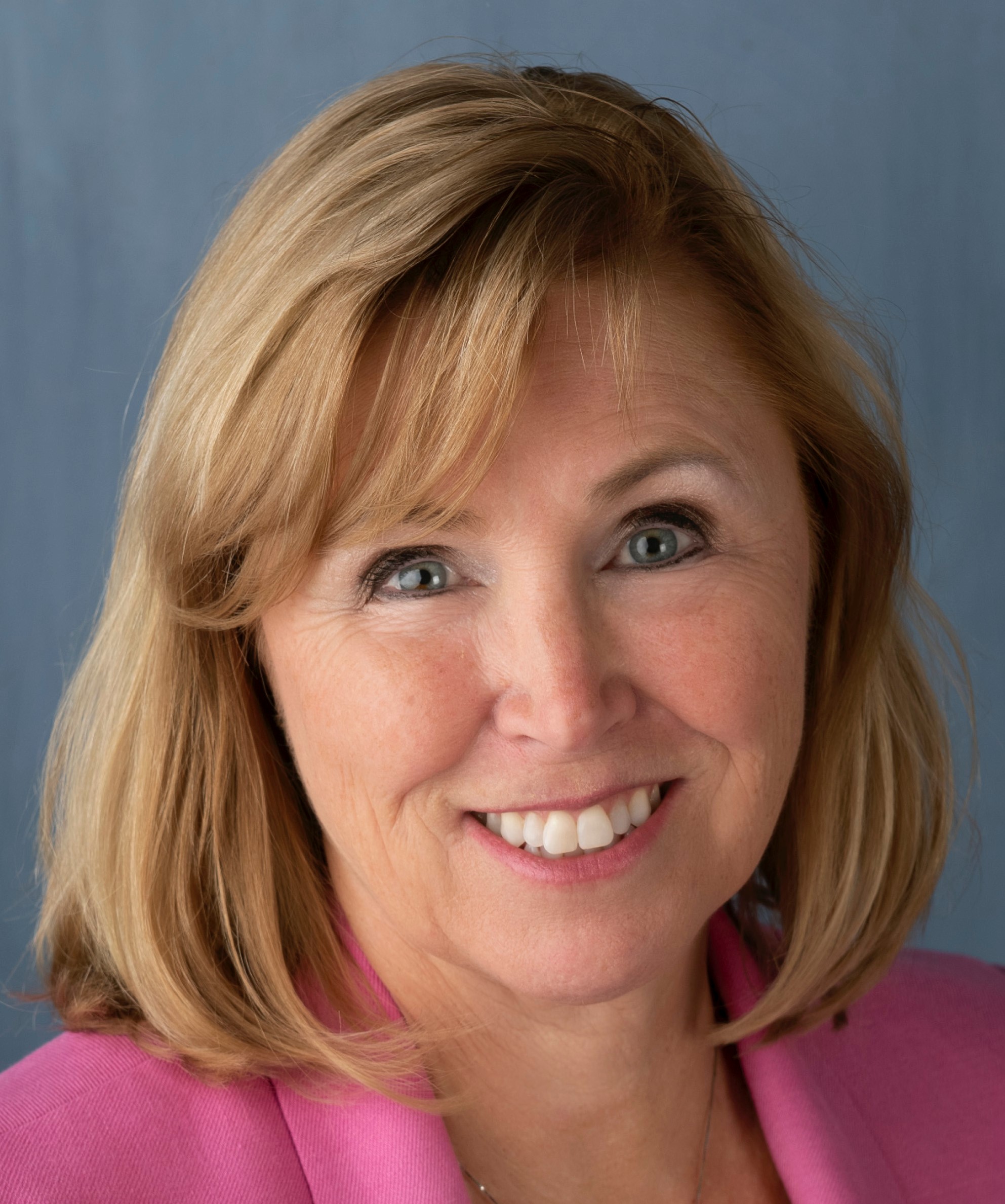 Julie Wood, MD
She/her
Lisa Mattson, MD
She/her
Brian Rood, PhD
He/his
Xiangyang (Patrick) Zhao, MD, MS
He/his
Optum Idaho Medical Director
Facilitator
Senior Director, Optum Behavioral Health Solutions
Panelist
Optum Behavioral Health Medical Director
Panelist
National Medical Director,  Optum Health
Panelist
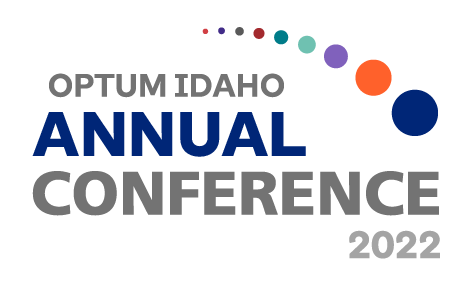 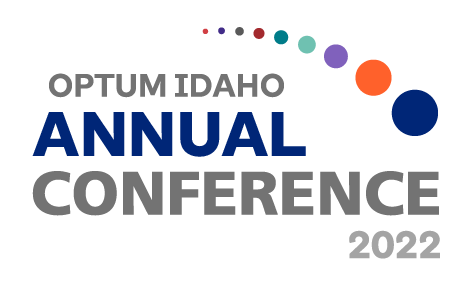 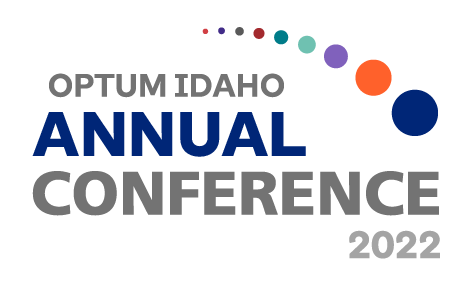 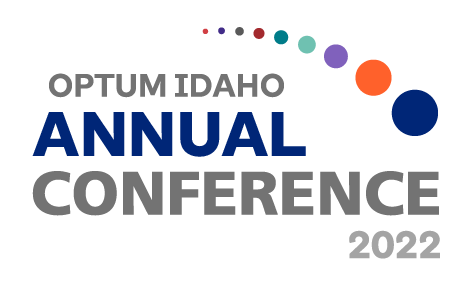 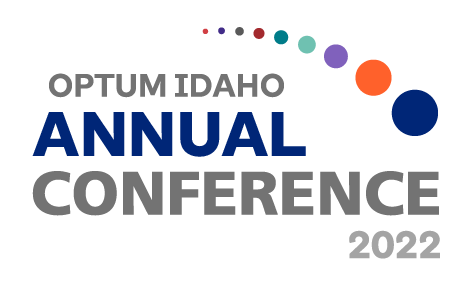